Communications & Customer Service
COMMITTEE MEETING
August 20, 2024
Agenda
Approval of Minutes
General Manager Comments
Committee Member Comments
Communications & Customer Service Meeting | August 2024
1
CropSWAPProgram
Regional Program Update
Communications & Customer Service Meeting | August 2024
2
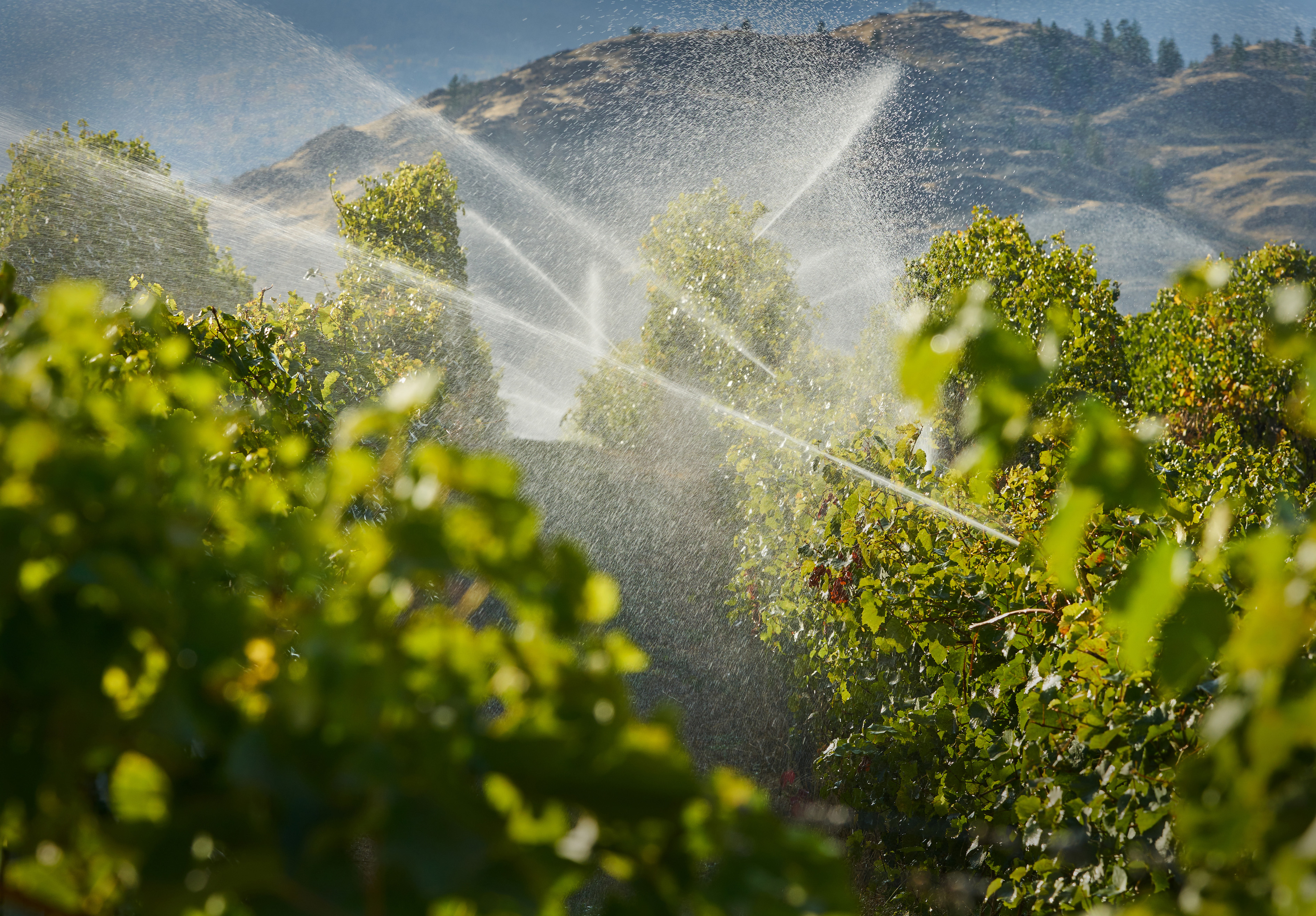 CropSWAP Program
Rainbow Water leads with participation in Regional CropSWAP program
54 Applications submitted to date
Marketing efforts will continue in Sept with promotion of mulch rebate and best management practices to coincide with:
October 12 – National Farmer’s Day
Slideshow overview of the program to be included on website
3
[Speaker Notes: Regional CropSWAP Program continues to bring online applications from Rainbow Water customers. 
Rainbow Water has reported 4 submissions for the month of July, for a total of  54National Farmer’s Day October 12: Rancho recommends promoting the mulching rebate and best management practices.]
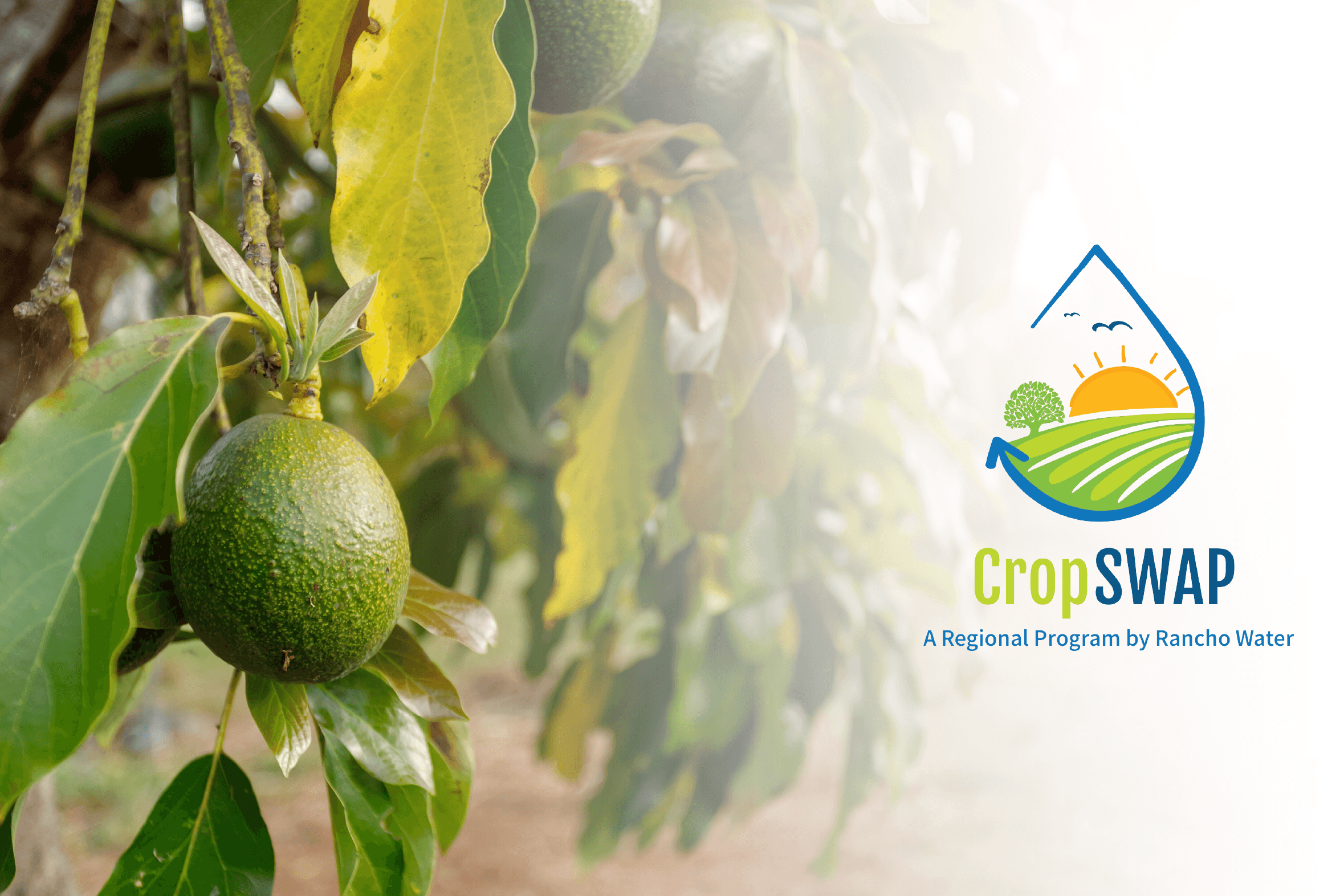 Program Metrics
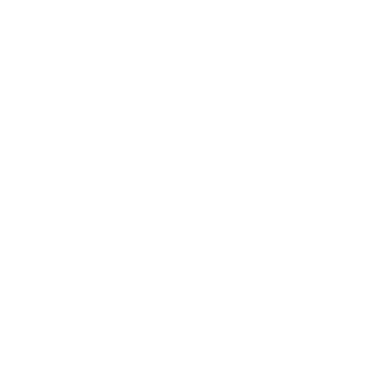 54
Project Submissions to Date
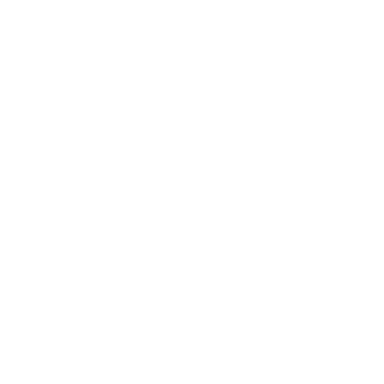 33
Projects Approved
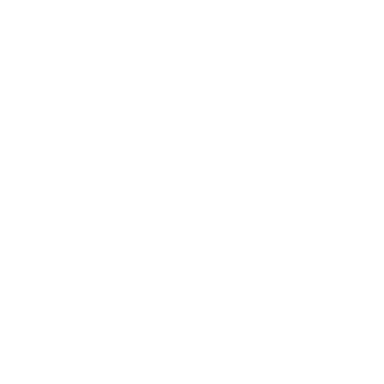 13
Pre-Inspection
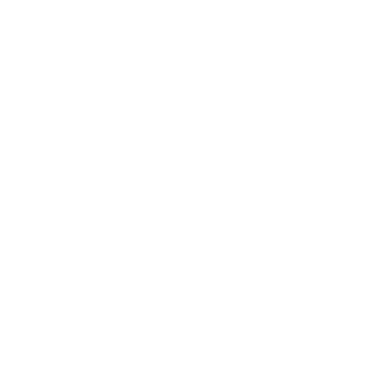 6
Submissions July-August
In Reserved Grant Funding for Approved Projects
$409,450
4
[Speaker Notes: Regional CropSWAP Program continues to bring online applications from Rainbow Water customers. 
Rainbow Water has reported 4 submissions for the month of July, for a total of  54 submissions to date. Status on the 54 projects to date: 33 up from 20 approved last month, 13 in pre-inspection for review with Rancho Water’s project administrators. 
July newsletter featured information on CropSWAP, however, heat advisories have slowed applications due to growers not wanting to plant during summer months. Rancho anticipates program applications will begin to increase as the weather cools in October.
Over by 209K over the 200K grant funding, now in group regional funding]
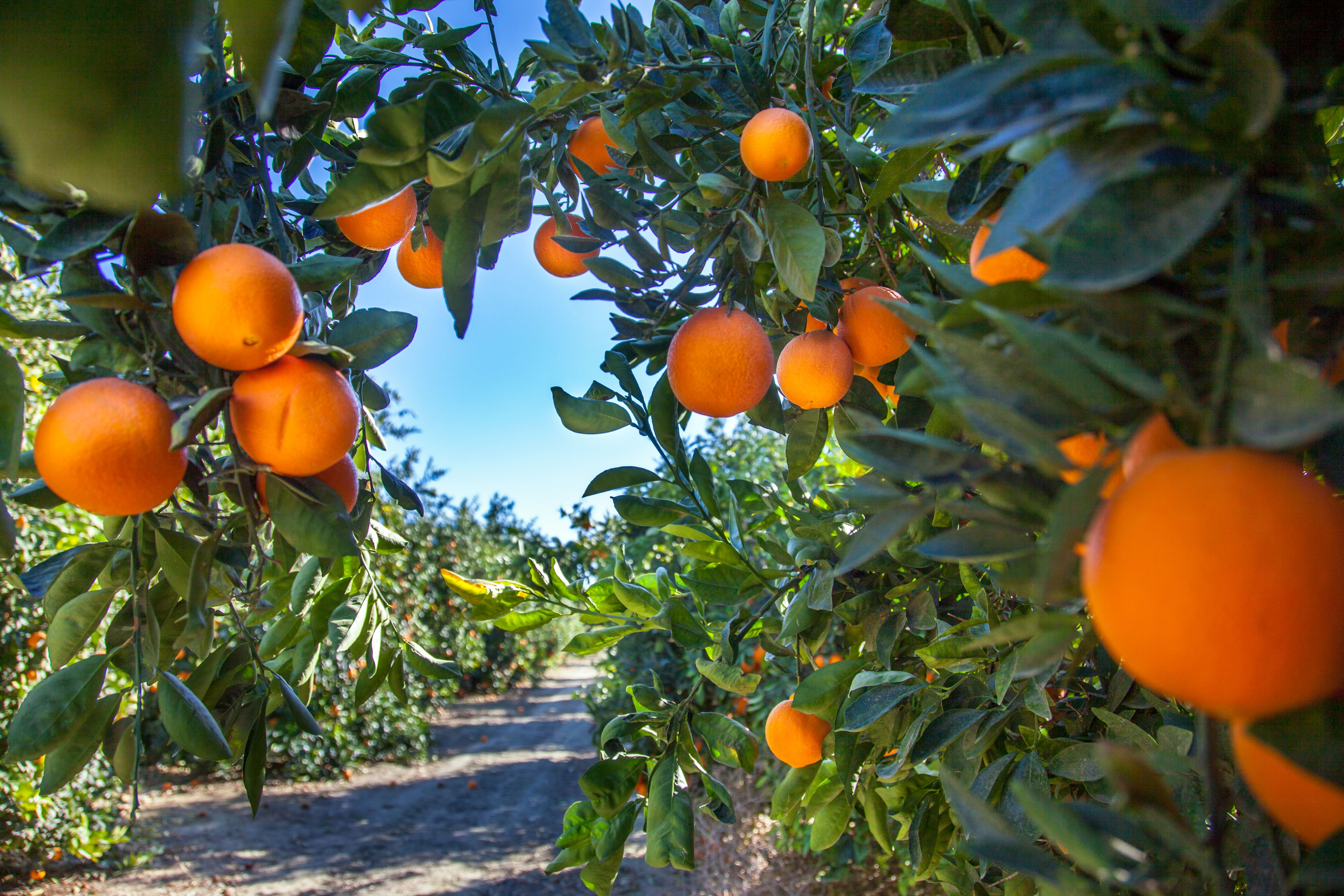 Total Applications by Project Type
10
Crop Conversion
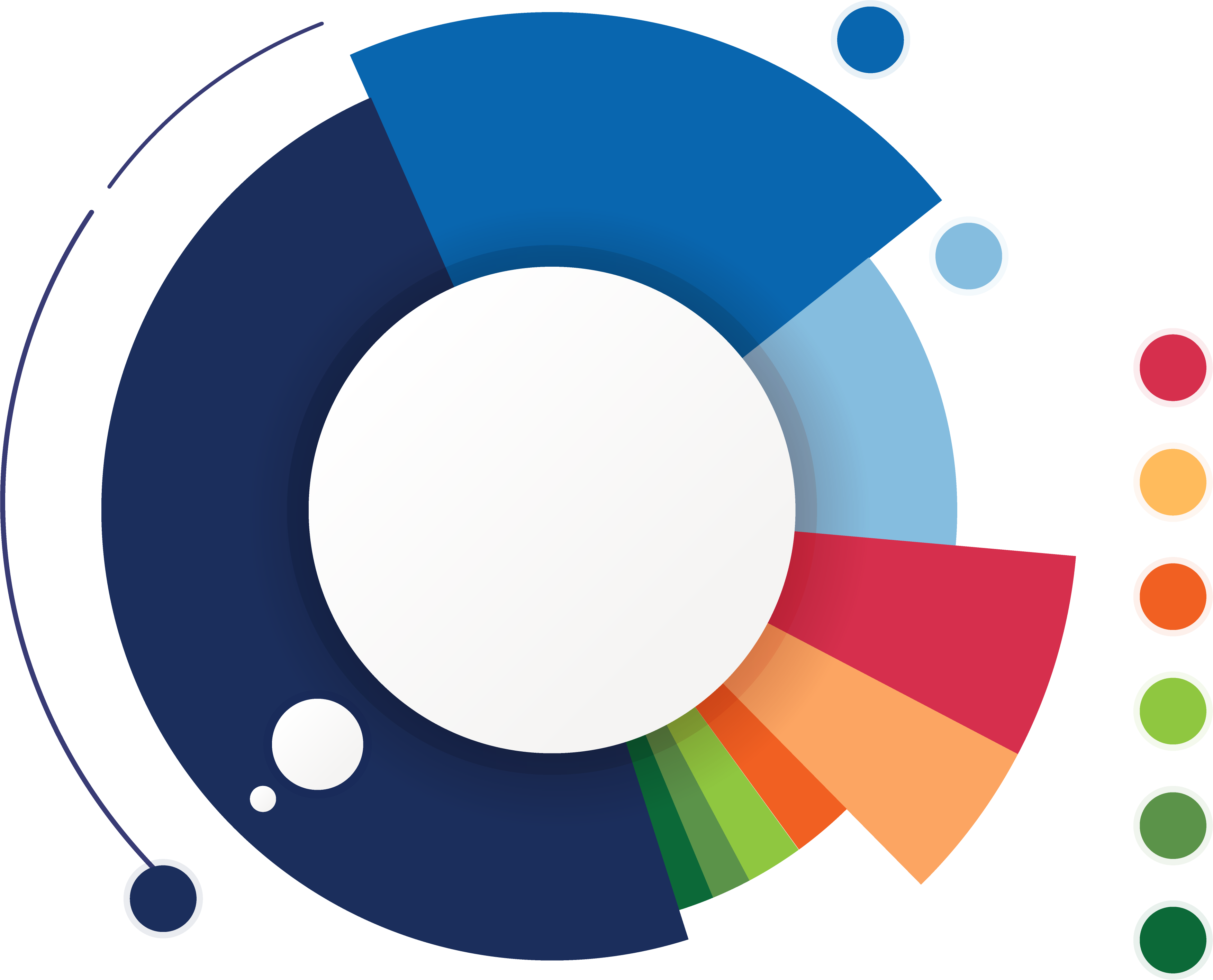 6
Avocado Rejuvenation
5
Soil Moisture Sensors
4
Mulching
3
Uniformity Improvements
3
Scheduling Automation
1
Nutrient Management
1
Cover Crops
18
Avocado Rootstock
5
[Speaker Notes: The top two rebate types: 18 avocado rootstock and 10 Crop Conversion. 
Crop Conversions approved are between  $15K to $45K
Avocado Rootstock rebates approved range between $9K and 45K
Average property size is 1-5 acres
45% of submission are repeat customer submission for multiple projects]
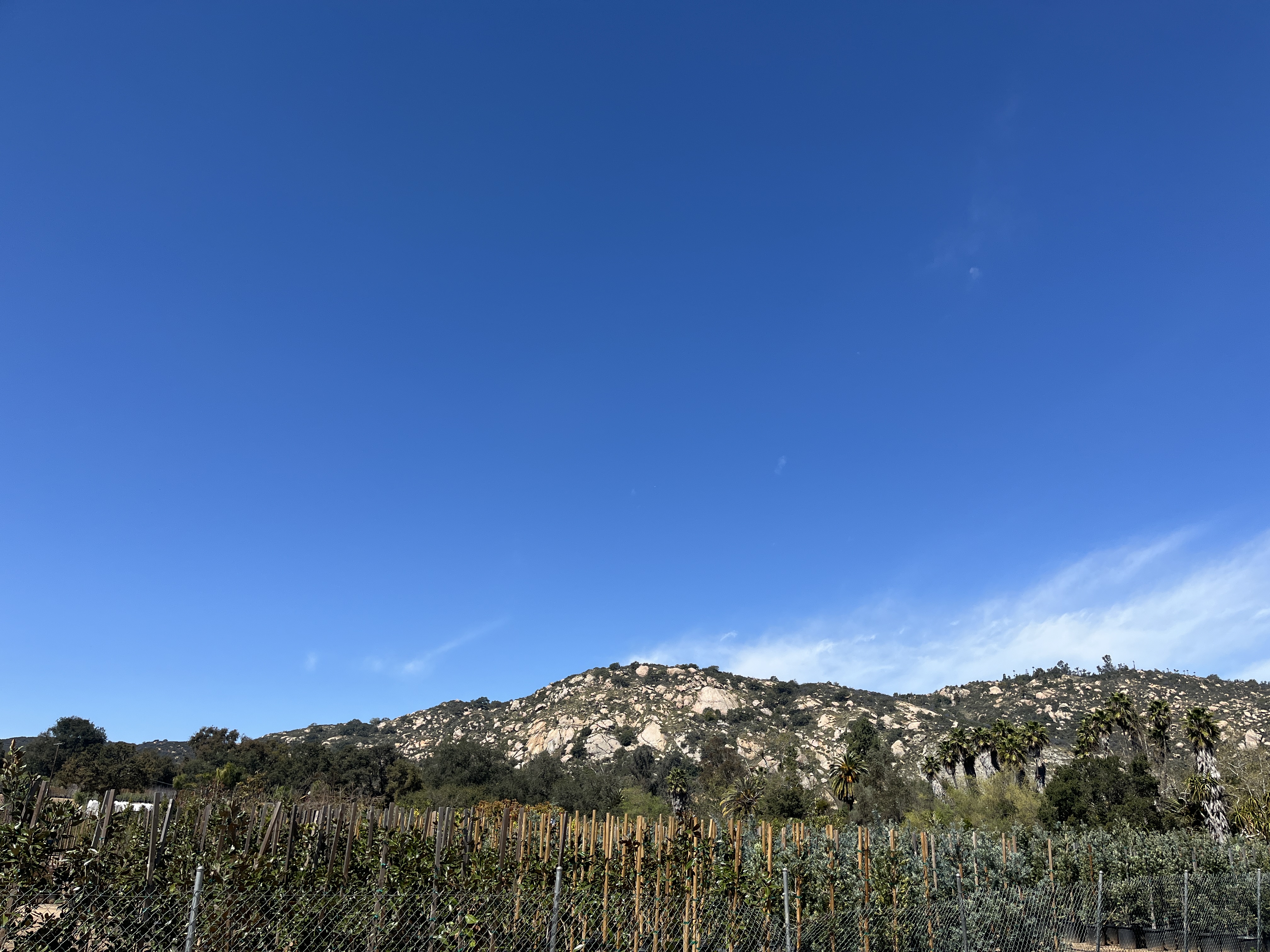 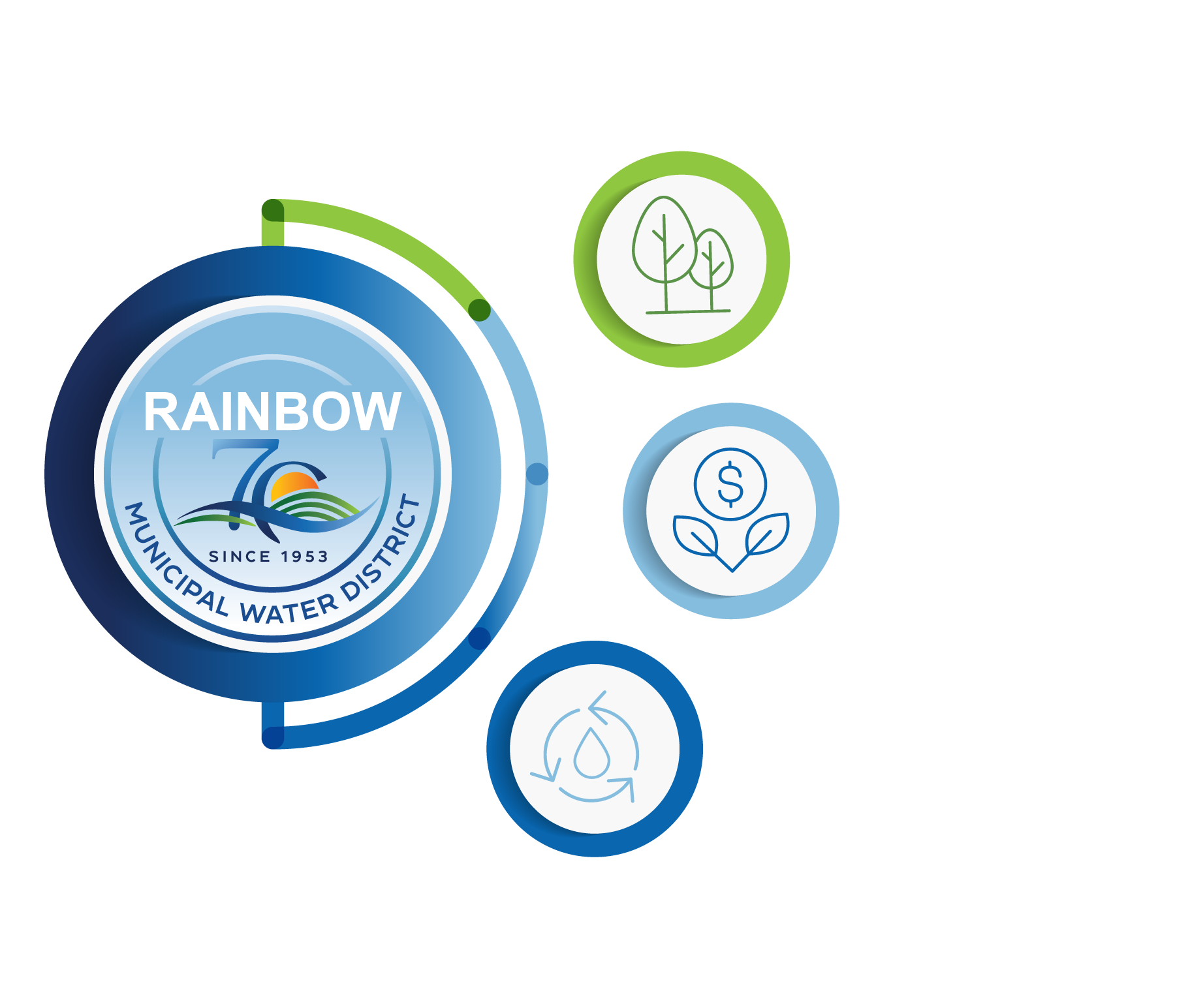 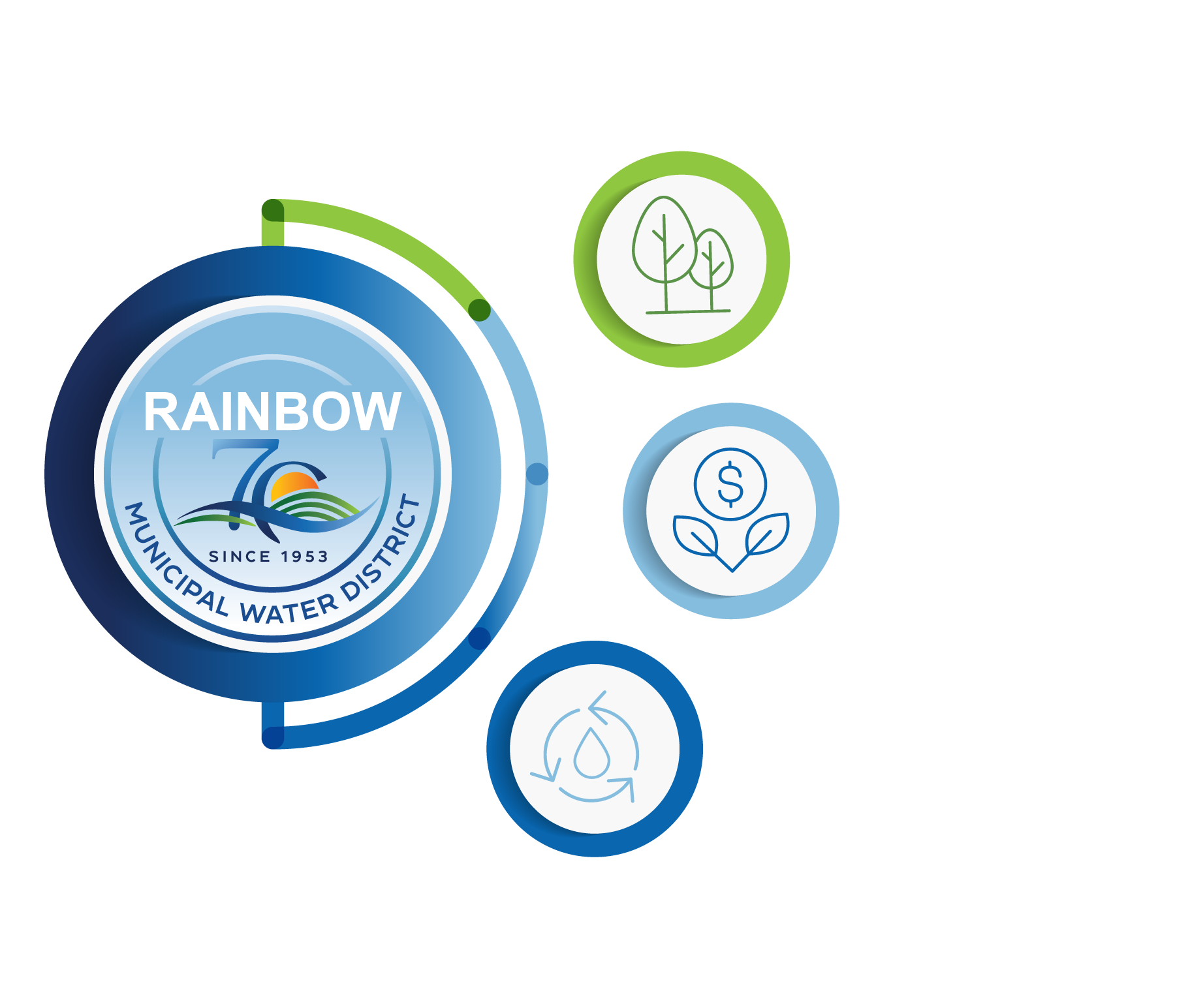 Average Project
1-5 Acres
Average Property Size
Average Rebate
$15-45K Crop Conversion$9-45K Avocado Rootstock
45% of Applications
Customers with Multiple Rebate Types
6
[Speaker Notes: The top two rebate types: 18 avocado rootstock and 10 Crop Conversion. 
Crop Conversions approved are between  $15K to $45K
Avocado Rootstock rebates approved range between $9K and 45K
Average property size is 1-5 acres
45% of submission are repeat customer submission for multiple projects]
Customer Service Call Metrics
Communications & Customer Service Meeting | August 2024
7
Average Hold Time: May – July 2024
8
Average Hold Time: 2023 vs 2024
9
Average Talk Time: May – July 2024
10
Average Talk Time: 2023 vs 2024
11
Monthly Calls: May – July 2024
12
Monthly Calls: 2023 vs 2024
13
Community Events Update
14
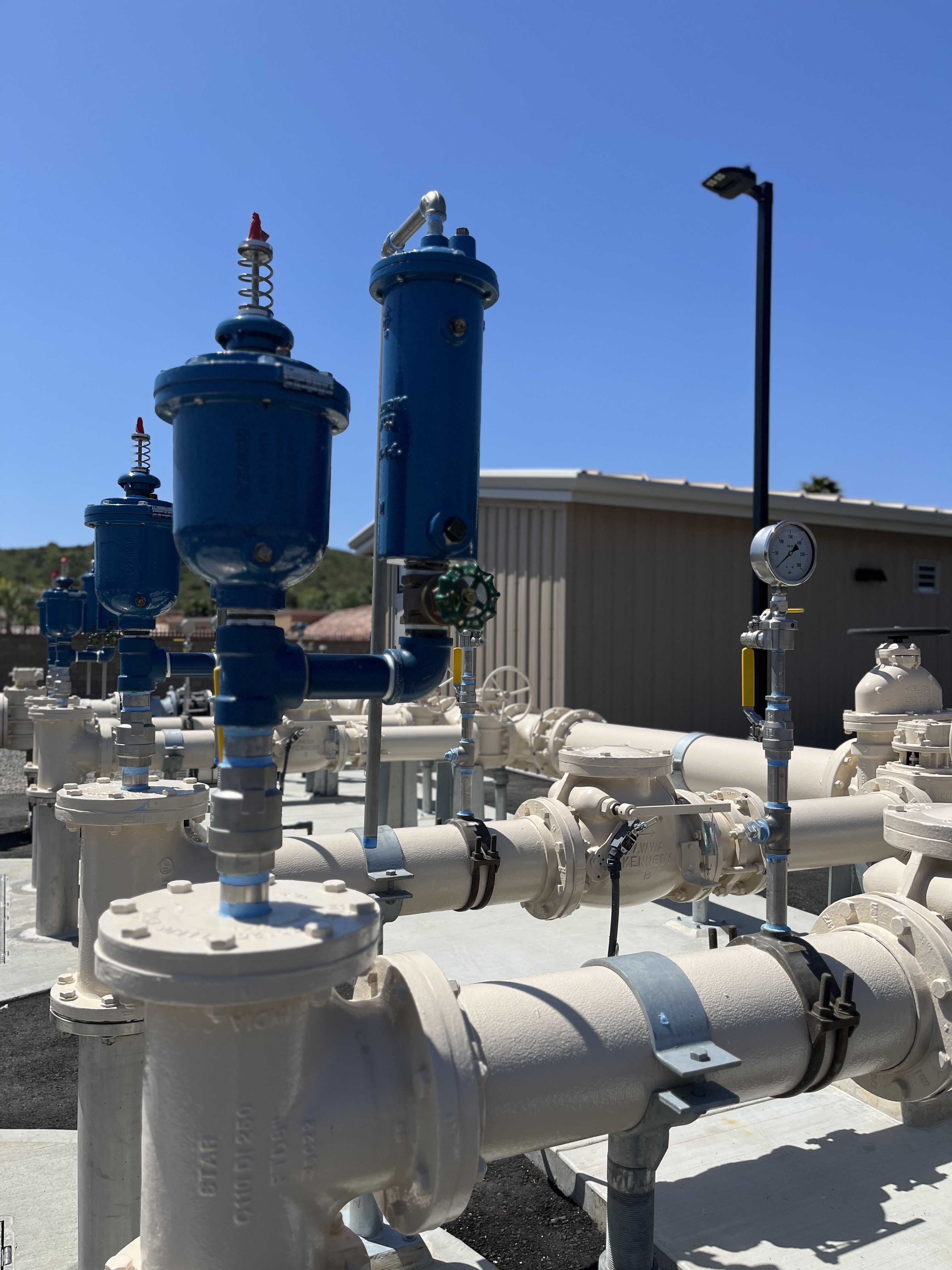 Thoroughbred Lift Station
Lift Station in Operation
Opened July 2024
Eighth Lift Station for the District
Ribbon Cutting EventWednesday, September 4
9:00 – 10:00 a.m.
Ribbon cutting, photo opportunity, light refreshments
Invitation to project partners, school district, neighboring agencies, local representatives, media, staff, Board and Committee members
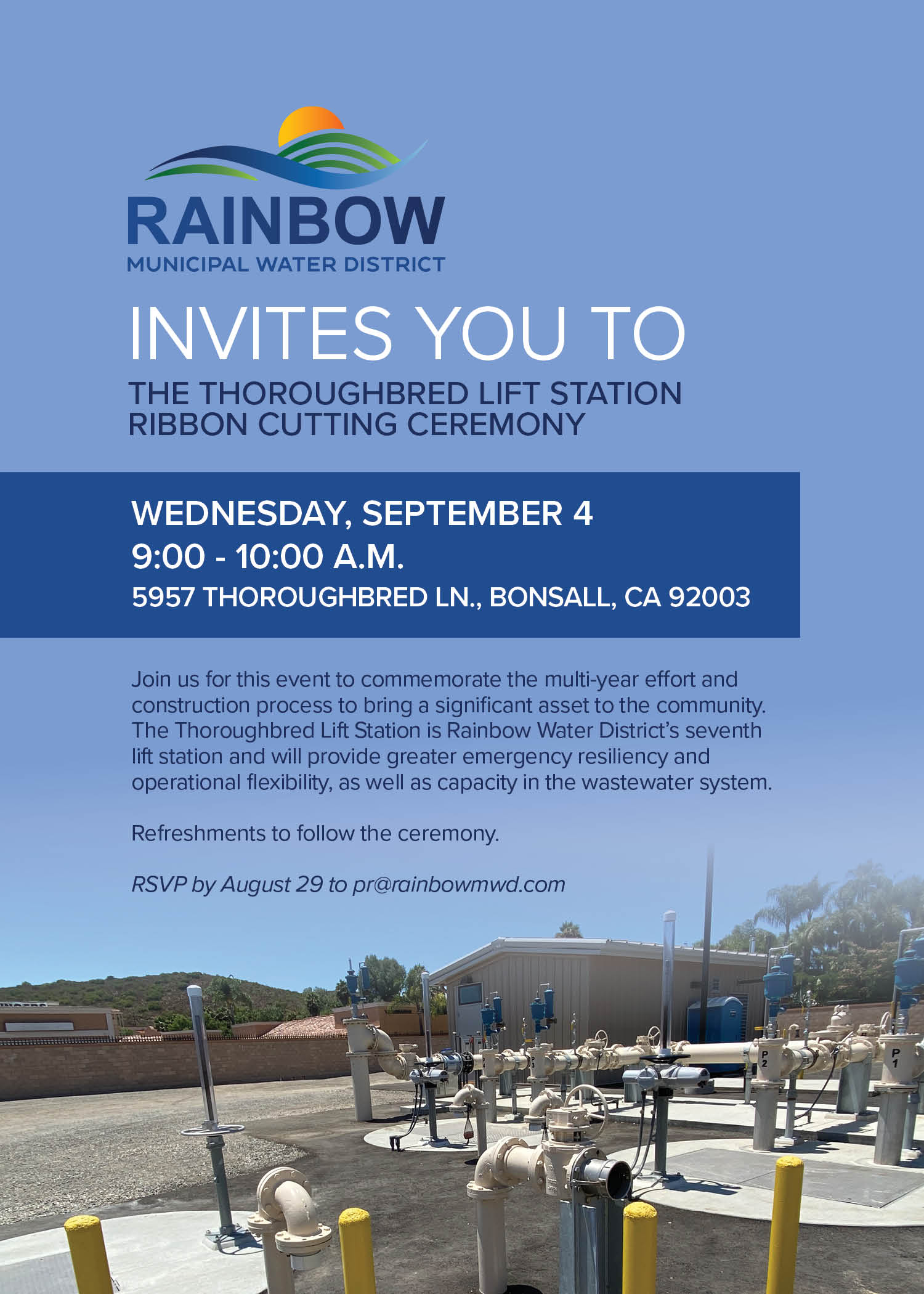 15
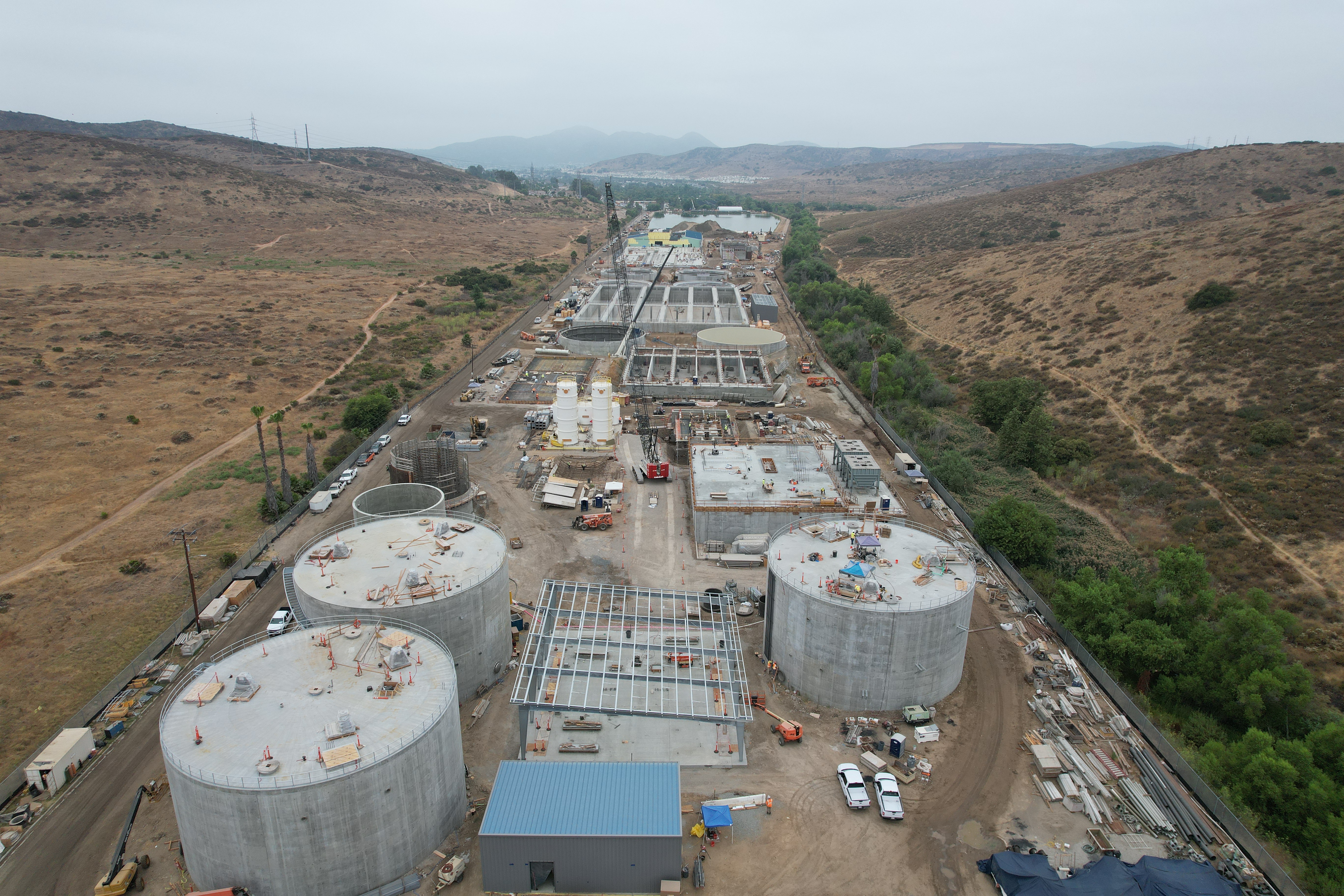 Padre Dam Field Trip
Thursday, September 5
East County Advanced Water Purification Program
Tour the facility north of Santee Lakes
The water recycling facility is in construction phase and will treat 16 million gallons of water per day
16
[Speaker Notes: Water recycling facility treating16 million gallons of water per day (MGD).
Advanced water purification facility treating 11.5 MGD.
Supplies 30 percent of a local water source that is reliable and uninterruptable during periods of drought.
As of late July 2024, roughly 42,000 cubic yards of concrete has allowed portions of the advanced water purification, water recycling and solids handling facilities to take shape.]
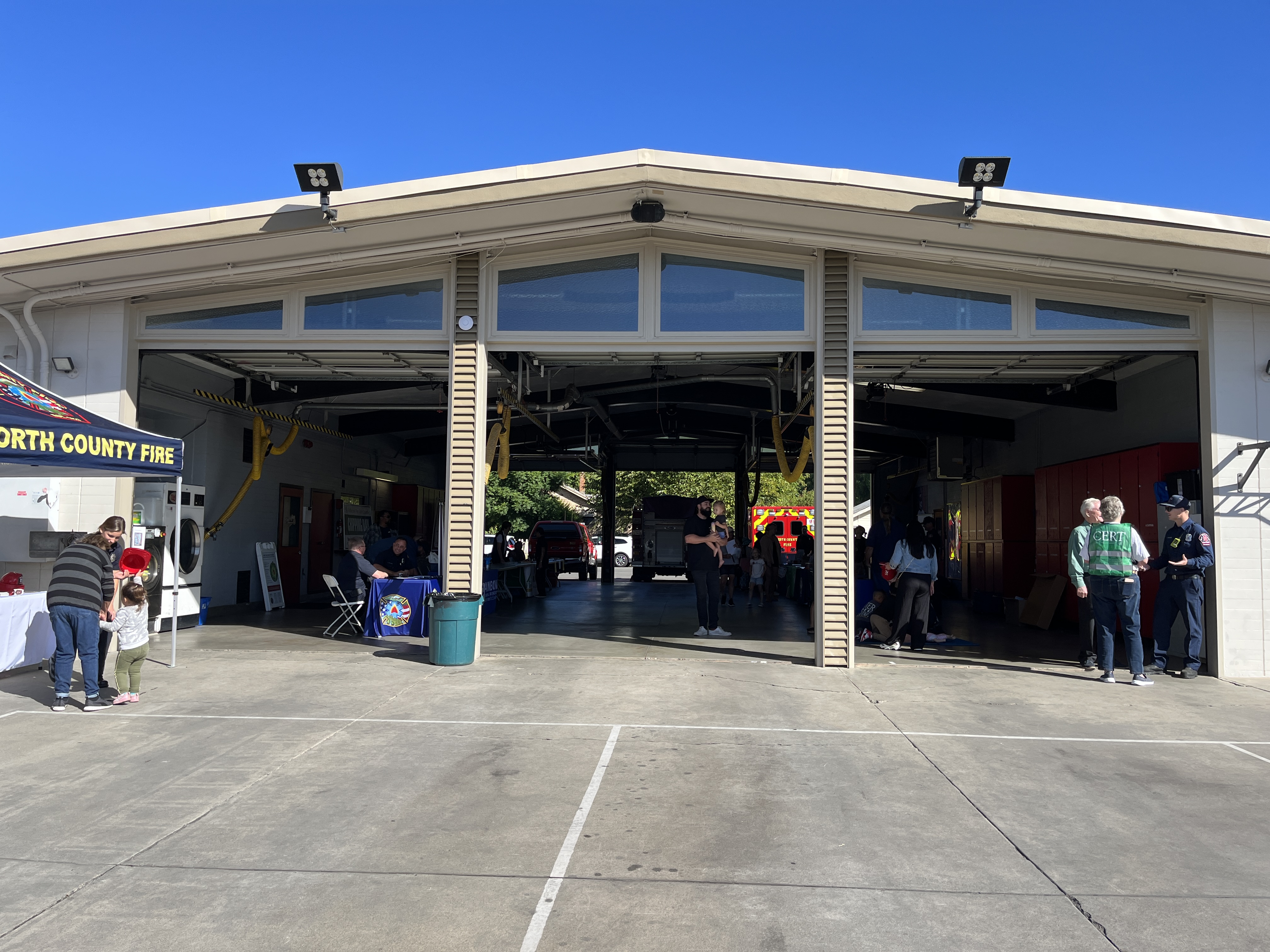 North County Fire Open House
October 2024
Free community event at Fire Station 1 in Fallbrook
More information to be release in September
Plan to reserve a table to handout promotional items, collateral & answer questions
17
[Speaker Notes: Planning in progress, sign up sheet to be sent late August 2024
Booth will feature a table with promotional items remaining from Avocado Festival
Geared towards families and kids to explore public agencies, hands on demonstrations from fire, CHP, Sheriffs, helicopter, fire hose demo]
Newsletter Content Planning
Communications & Customer Service Meeting | August 2024
18
Newsletter Review
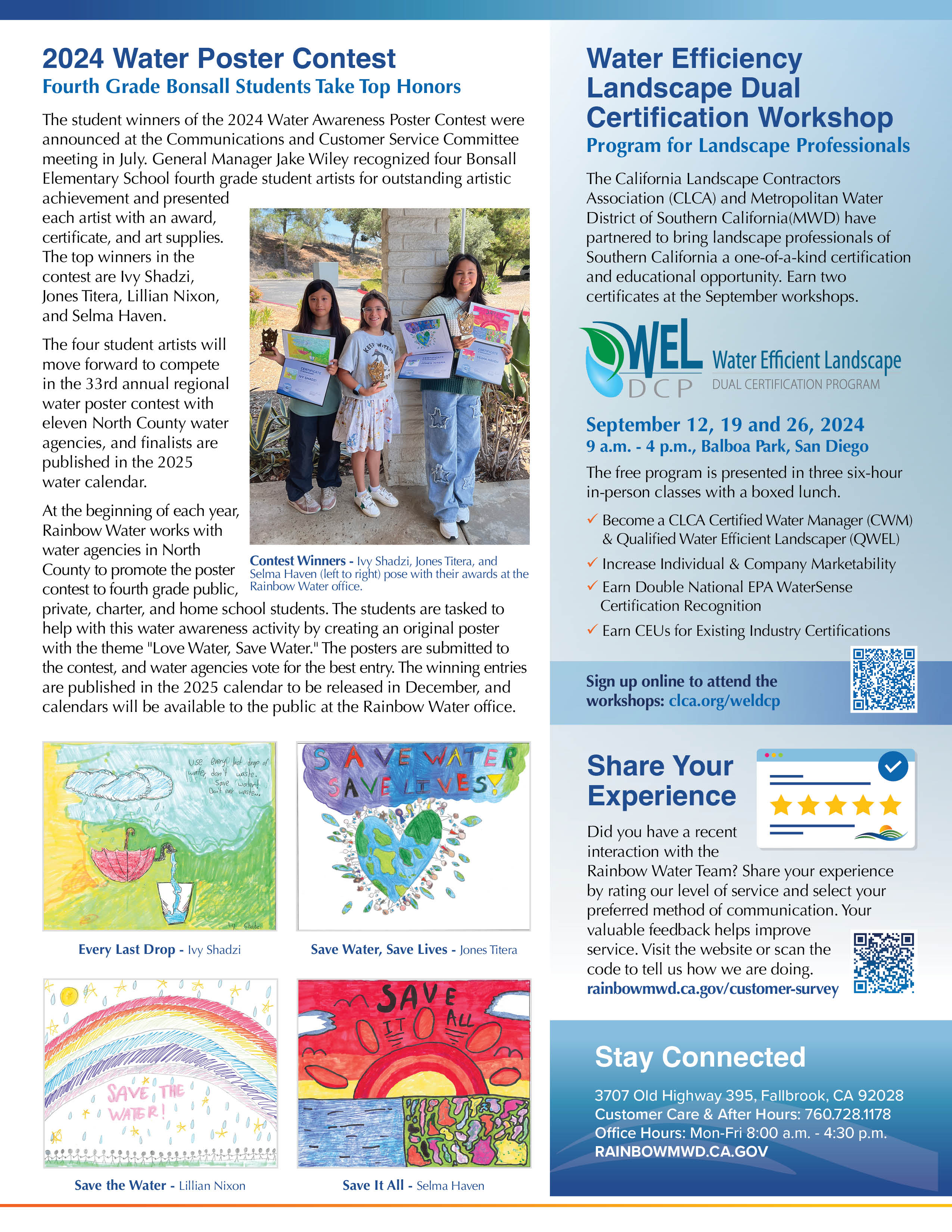 August
Construction Alert: SDCWA Project Pipeline Relining
Overview of San Luis Rey Canyon Project, info on who to contact for more info, map and project timeline
Be Prepared for an Emergency
Emergency Alert programs
Reminder to Update Emergency Contact Info with link to webpage
2024 Poster Contest Winners 
Announcement with photo and artwork
Water Efficiency Workshop
Free landscape class to earn water efficiency landscape dual certification
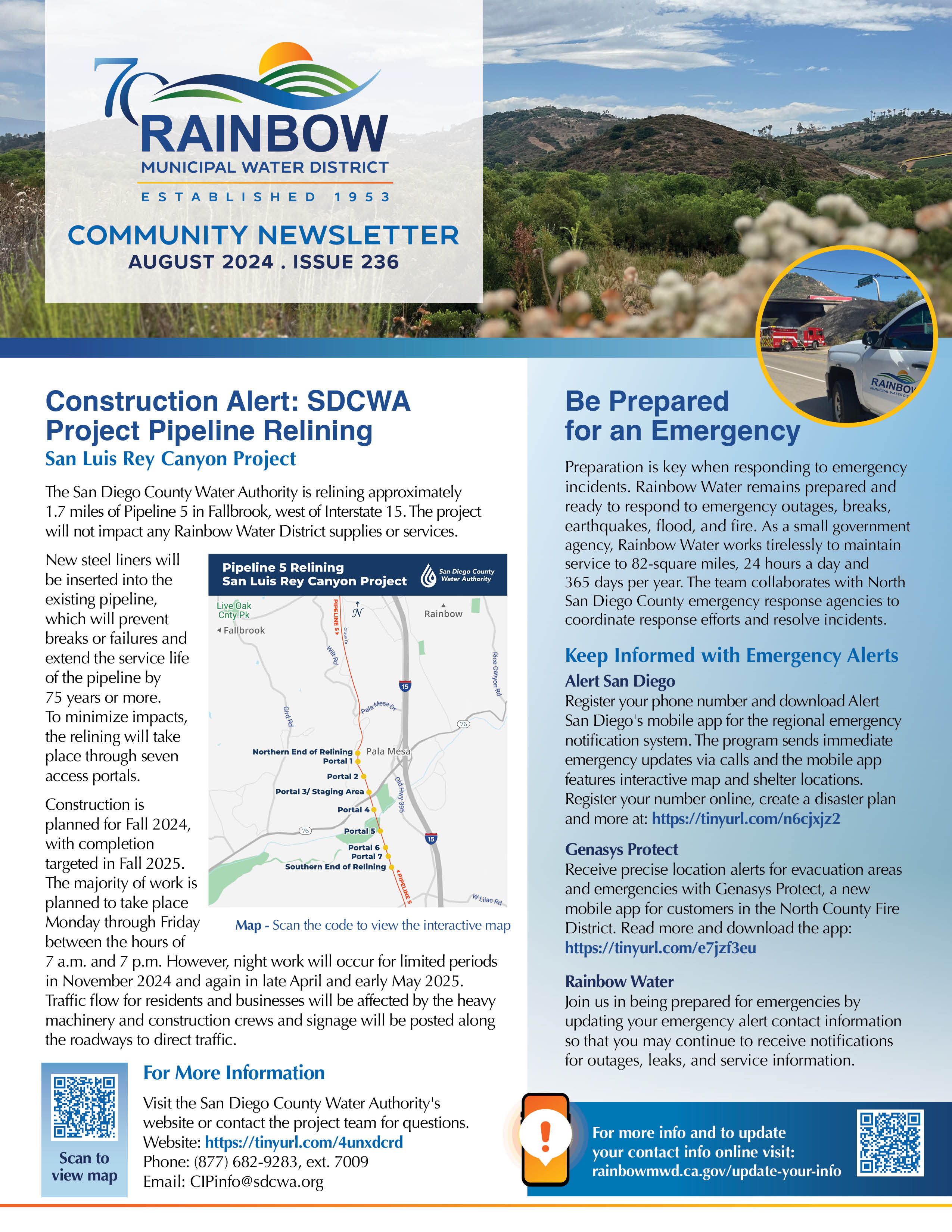 19
Newsletter Planning
October
National Farmers Day
Look back at the history of Rainbow, farming community, and role farmers played in the formation of the District
Programs available to growers: CropSWAP best management practices
Fall Planting
Make the most of your landscape with native plants, feature photos and plant types
Turf & Tree Replacement Program from Metropolitan Water
Water Footprint Calculator
Free online tool to get an inside look at the amount of water used for residential and “virtual water” usage
Share Your Experience
Take the customer service survey
September
National Preparedness Month
How to be prepared for disasters or emergencies at home/businesses
Tips from the EPA: Assess Needs, Make a Plan, Engage Your Network
Highlight: Watch Duty app
Reminder to Update Emergency Contact Info with link to RMWD website
Construction update
Thoroughbred LS opening, progress update on Pump Stations for Division 1
Fire Station 1 Open House
Visit our booth and meet the team
Share Your Experience
Take the customer service survey
20
[Speaker Notes: Make sure you and your family have a plan for when disaster strikes- Sign up for weather emergency alerts
Prepare an emergency kit
Make a communications plan that fits the needs of your family, household or business
Construction update: West Lilac, Rancho Amigos and Dentro De Lomas The three pump stations will deliver water to the Hutton, Turner, and Gopher Tank Zones in the District’s southern region by transporting water supply from the District’s northern connections.

Water Footprint: It's the tap water and the “virtual water” used to produce your food, electricity, gas and home goods.

Future Ideas: Value of Water
Explain how price of water pays for components of infrastructure, maintenance, and more to deliver safe reliable water
Infographic with length water travels across CA]
Public Communications
& Related Media Stories
Communications & Customer Service Meeting | August 2024
21
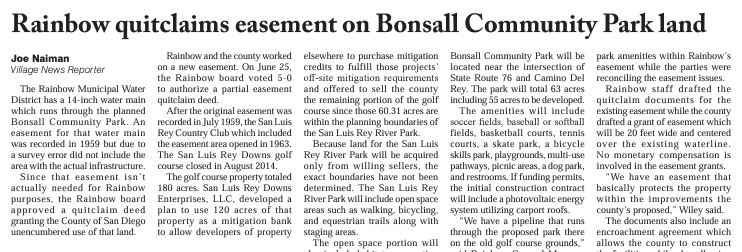 Village News
July 18
Rainbow MWD adopts 2024-25 Budget

July 18
Rainbow quitclams easement won Bonsall Community Park land
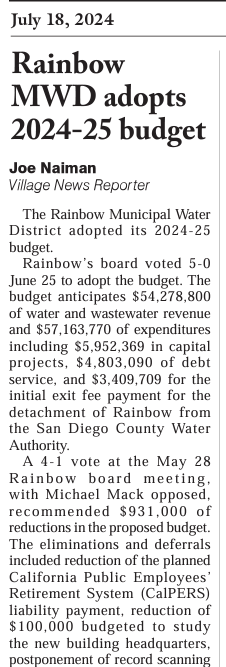 22
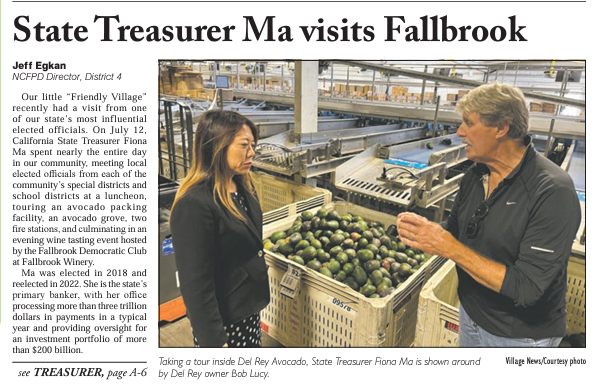 Village News
July 18
State Treasurer Ma visits Fallbrook
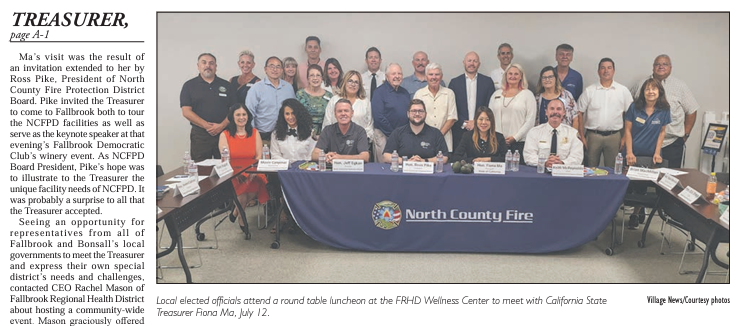 23
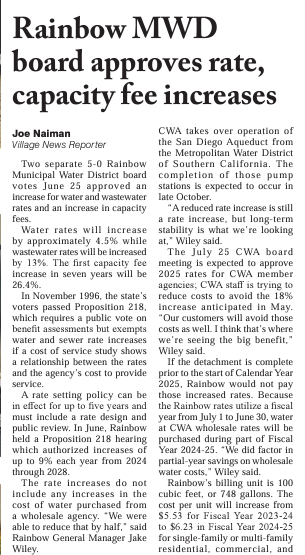 Village News
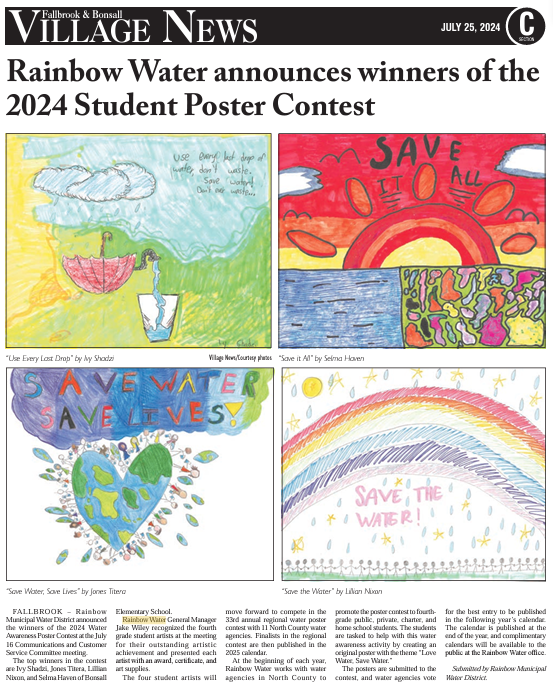 July 18
Rainbow MWD board approves rate, capacity fee increases

July 25
Rainbow Water announces winners of the 2024 Student Poster Contest
24
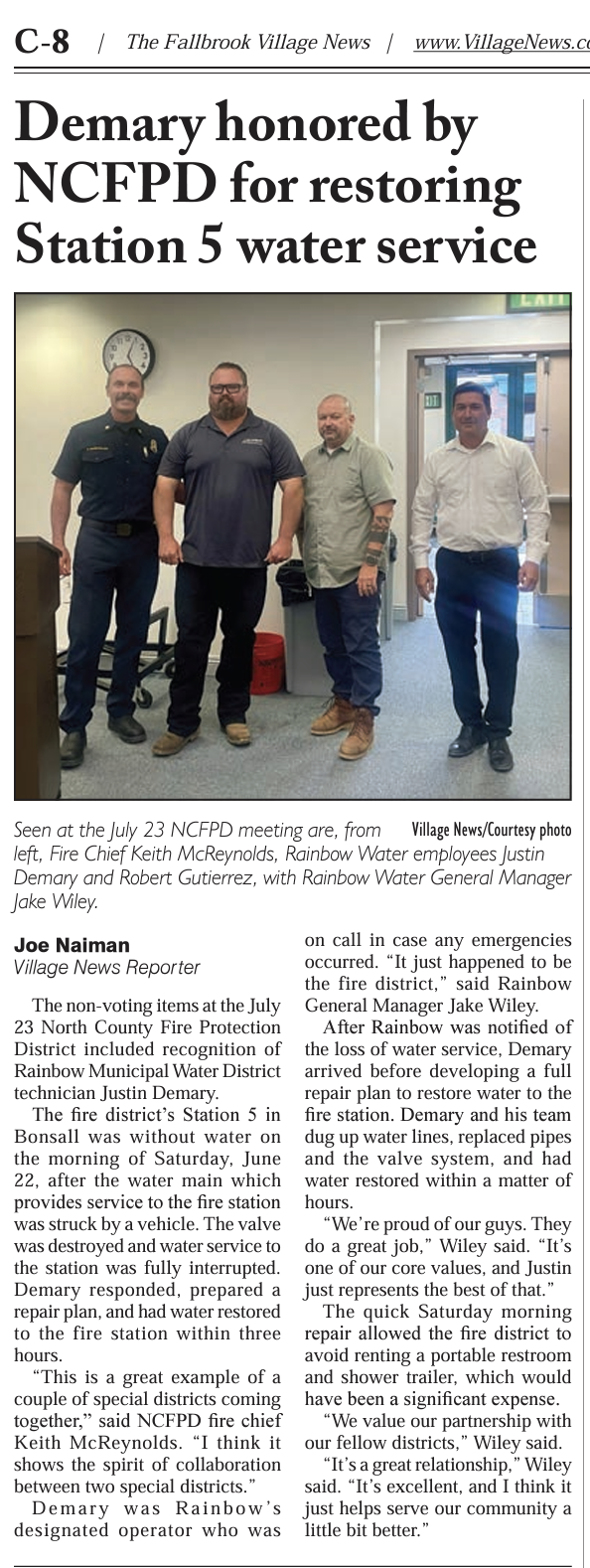 Village News
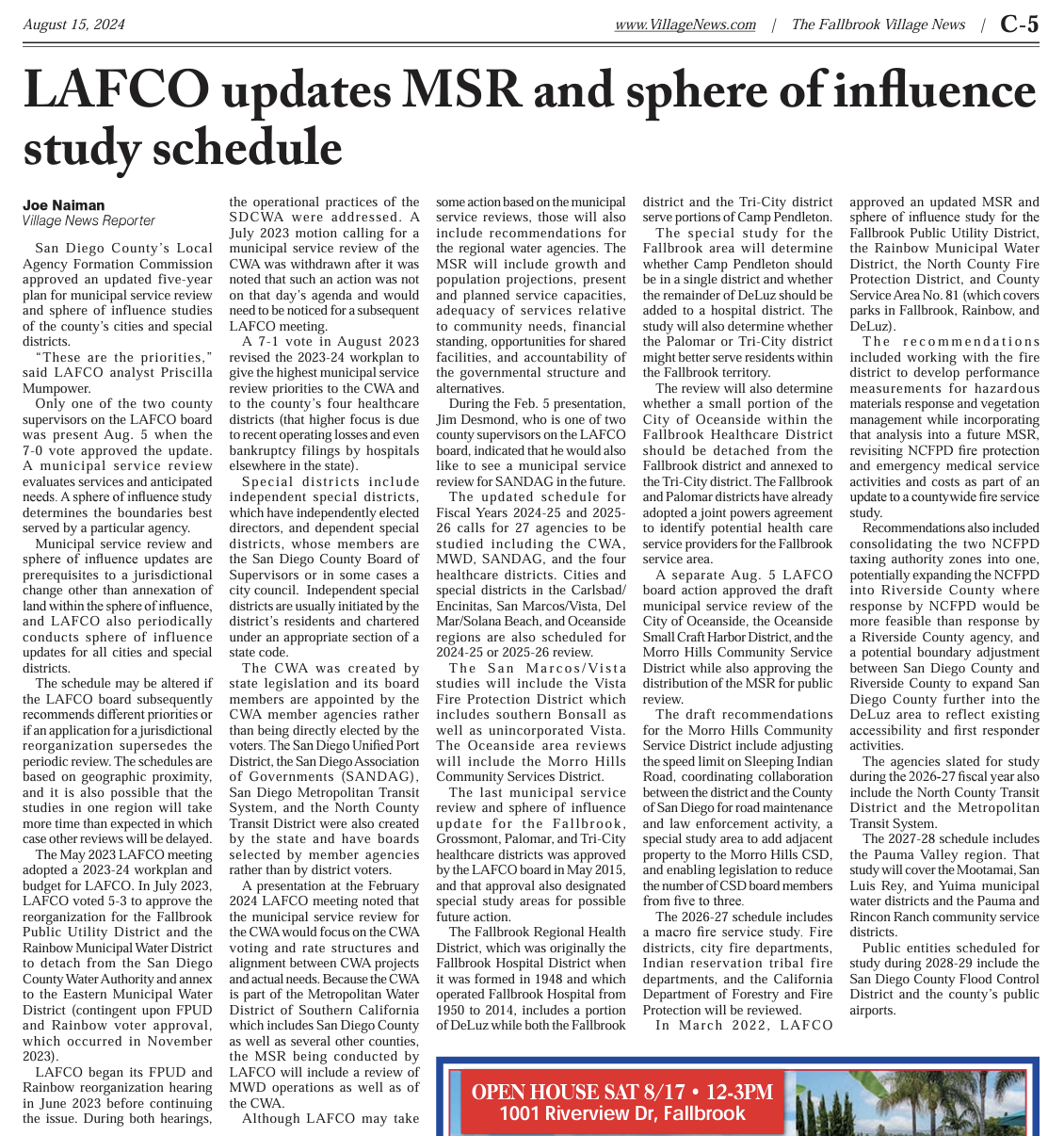 August 8
Demary honored by NCFPD for restoring Station 5 water service
August 15
LAFCO updates MSR and sphere influence study schedule
25
[Speaker Notes: Our very own, Justin Demary, was honored for his efforts to respond to an emergency at the end of June. Chief Ketih McReynolds recognized Demary and Rainbow Water at the July meeting of the North County Fire Protection District. 
The fire district’s Station 5 in Bonsall was without water on the morning of Saturday, June 22, after the water main which provides service to the fire station
was struck by a vehicle. The valve was destroyed and water service to the station was fully interrupted. Demary responded, prepared a repair plan, and had
water restored to the fire station within three hours.

The May 2023 LAFCO meeting adopted a 2023-24 workplan and budget for LAFCO. In July 2023, LAFCO voted 5-3 to approve the reorganization for the Fallbrook Public Utility District and the Rainbow Municipal Water District to detach from the San Diego County Water Authority and annex to the Eastern Municipal Water District (contingent upon FPUD and Rainbow voter approval, which occurred in November 2023).]
Agenda Items for the Next MeetingTuesday, October 15
Communications & Customer Service Meeting | August 2024
26